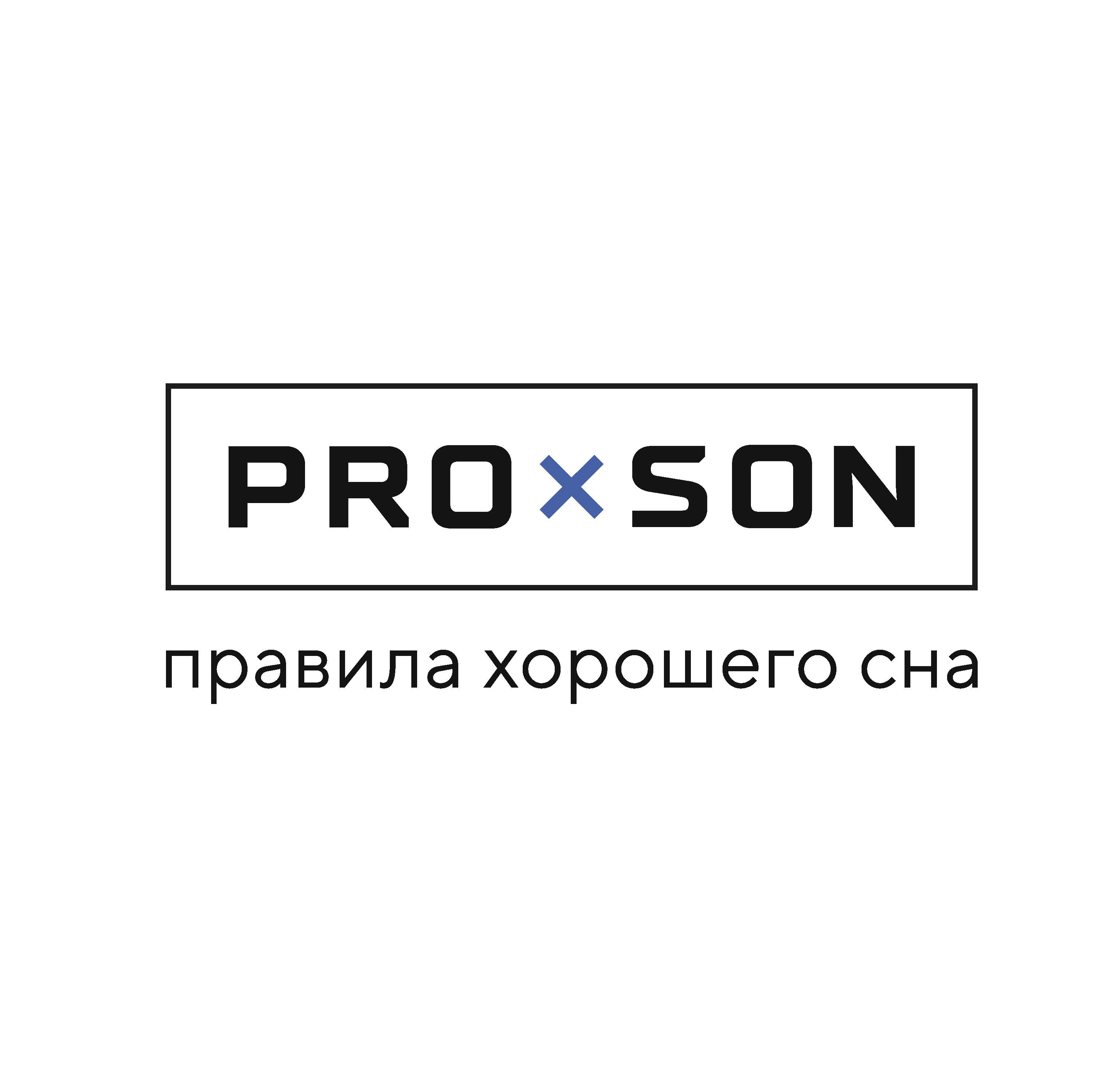 Кровать Memphis
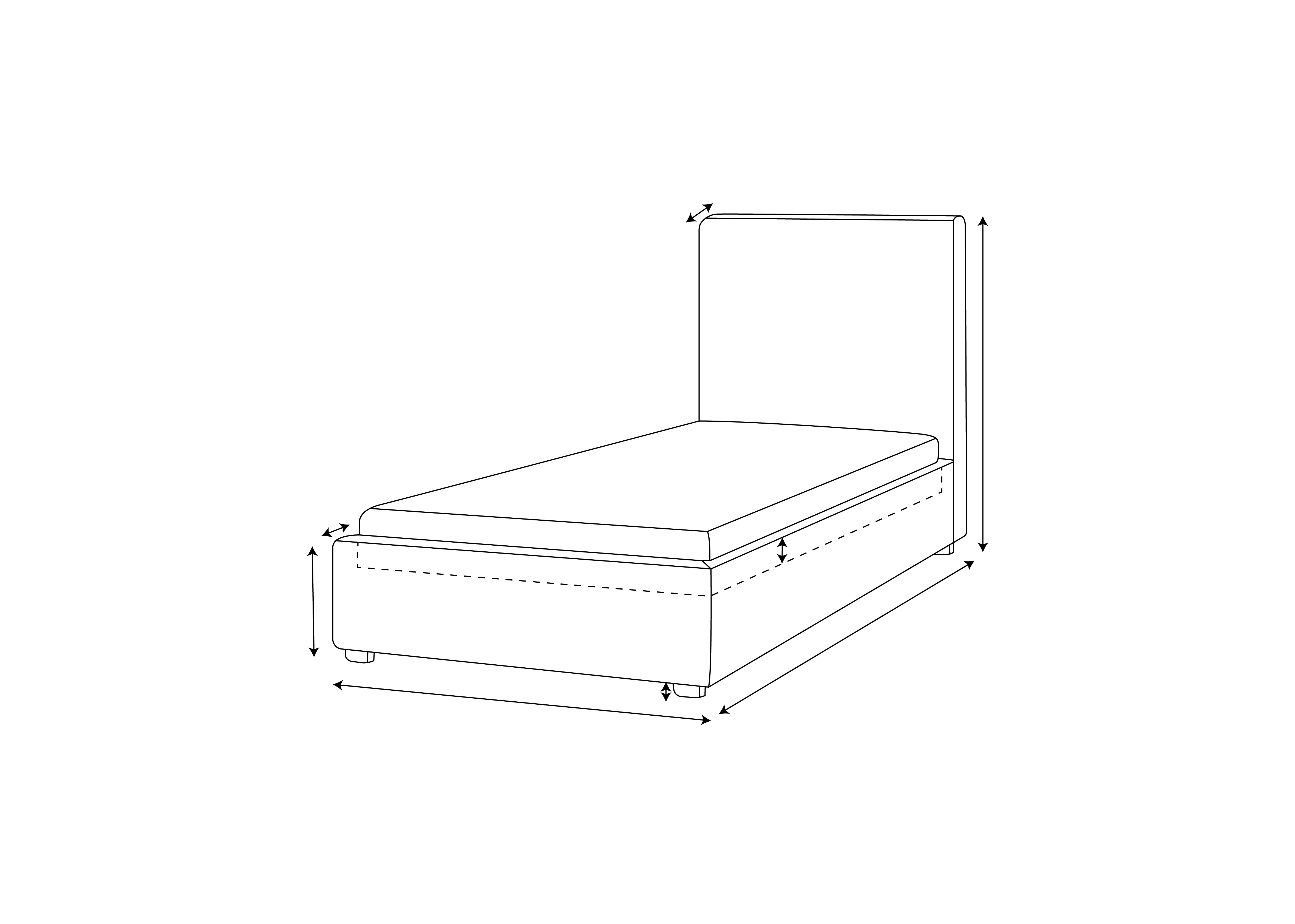 91/101/131/151/171/191/211 см
5 см
116  см
4,5 см
6/9/11/13,5 см
43,5 см
202 см
10 см
82/92/122/142/162/182/202 см